Презентация к уроку информатики в 5 классе (базовый уровень) ФГОС
по теме «Табличный способ решения логических задач»
Учебник: Информатика: учебник для 5 класса / Л.Л.Босова, А.Ю.Босова. – М.: БИНОМ. Лаборатория знаний. 2013
Автор материала:
 Медведева Татьяна Александровна,
учитель информатики
высшей квалификационной категории
МБОУ Арбатская средняя школа
Таштыпского района
Республики Хакасия


Арбаты – 2016г.
«Табличная форма представления информации обладает одним очень важным преимуществом: она содержит только факты и ничего больше»

Уильям Росс Эшби
специалист по кибернетике
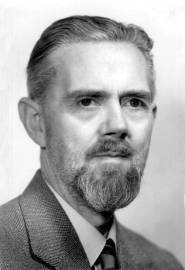 «Блиц-опрос»
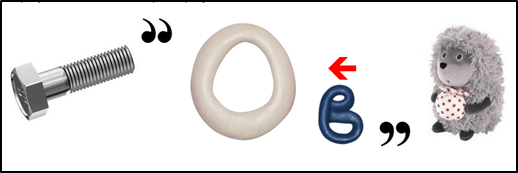 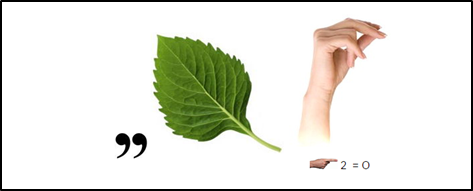 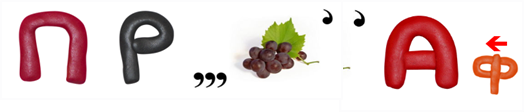 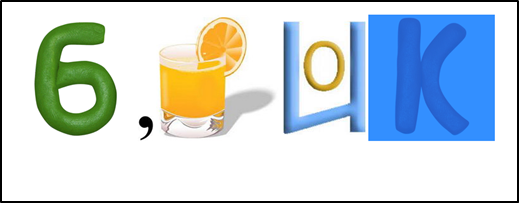 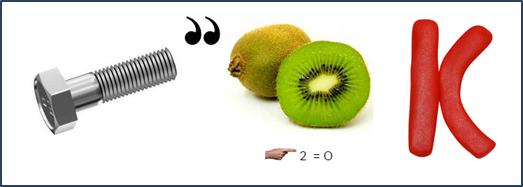 дальше
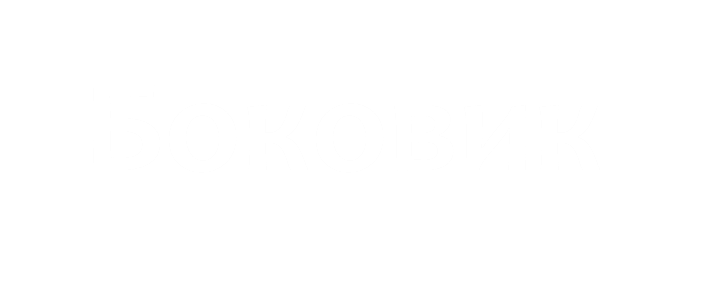 ?
сок
назад
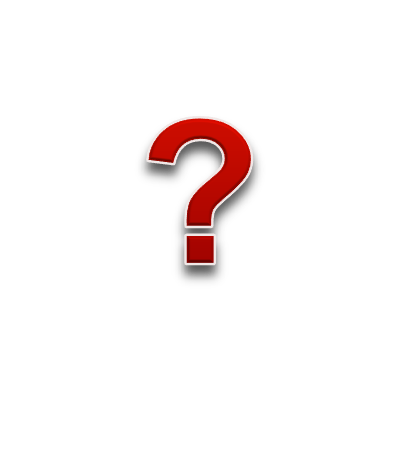 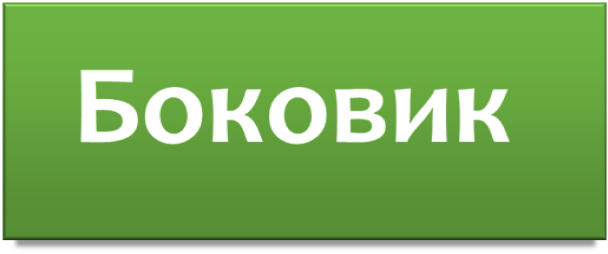 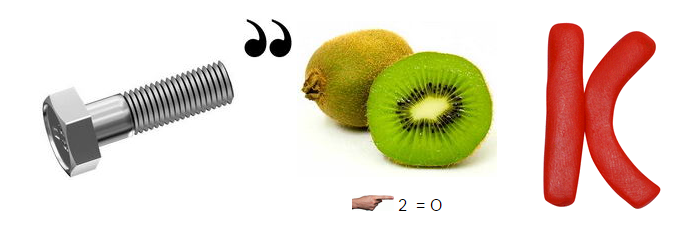 назад
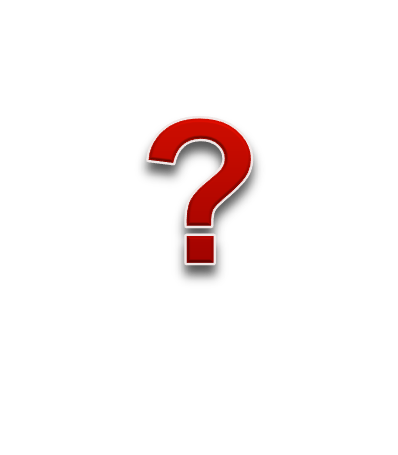 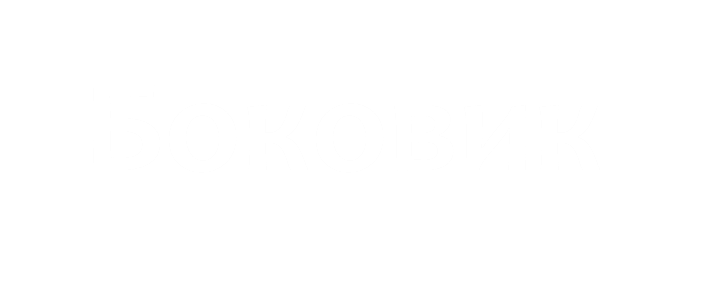 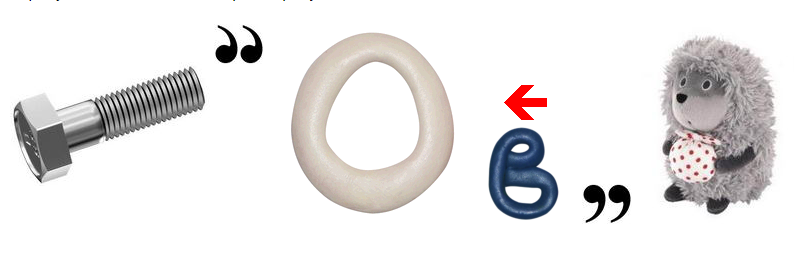 назад
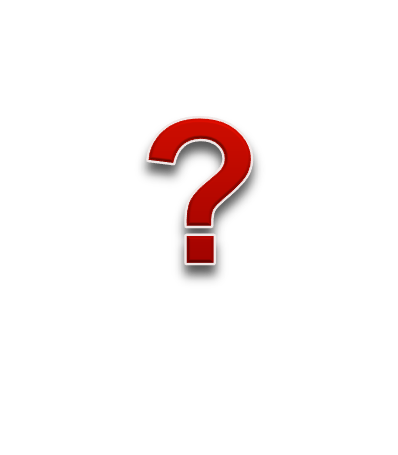 Строка
назад
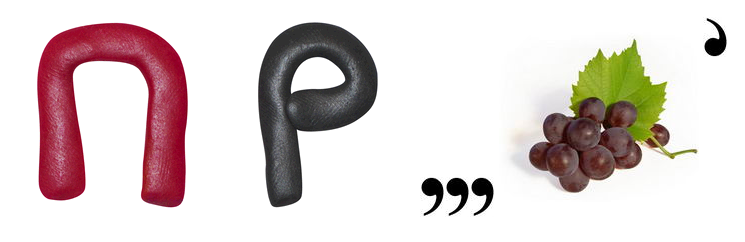 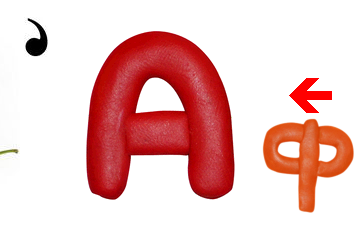 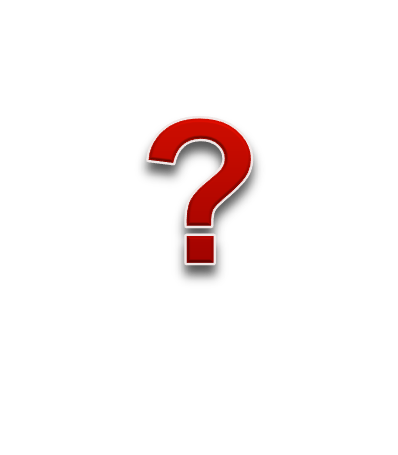 Прографка
назад
Структура таблицы
!
Таблица - это форма организации данных по строкам и столбцам
Название таблицы
ГОЛОВКА
ПРОГРАФКА
БОКОВИК
СТРОКИ
ЯЧЕЙКА
СТОЛБЦЫ
Таблицы в нашей жизни
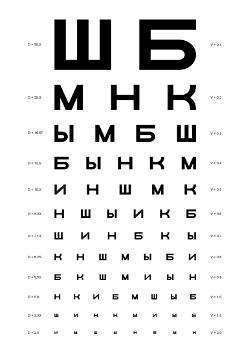 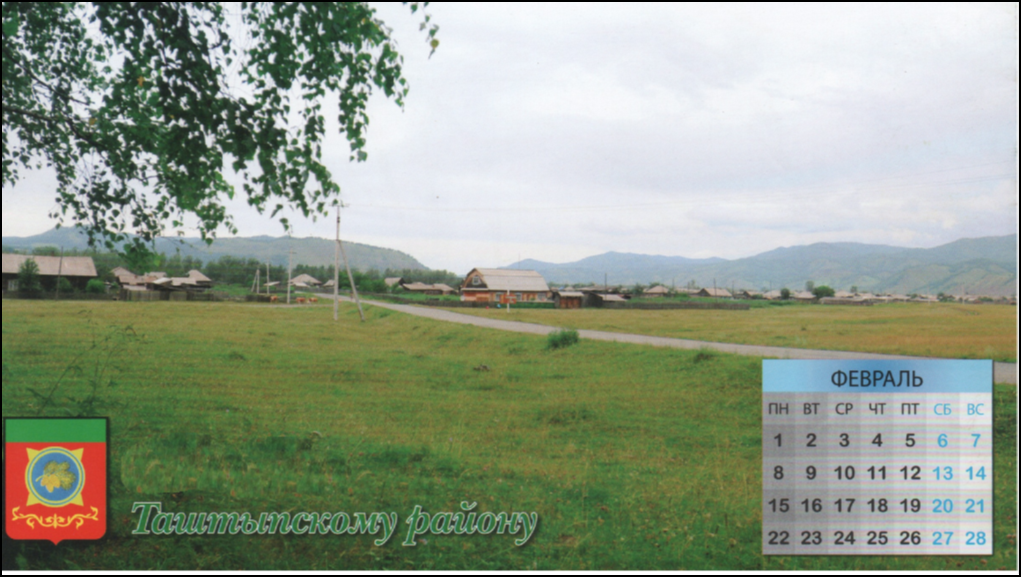 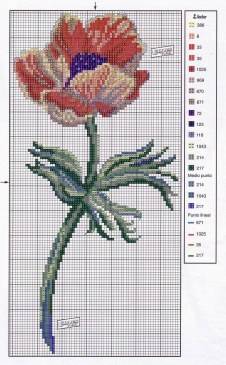 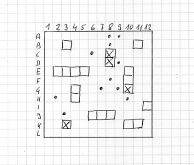 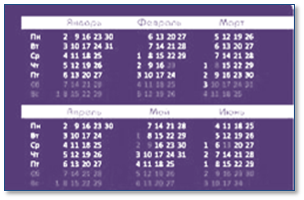 27.03.2016
Табличный способ решения логических задач
Что нас ждёт на уроке?
Научиться  решать логические задачи табличным способом; 
Выявить  преимущества табличного способа решения логических задач.
Где в реальной жизни, за пределами школы, я могу столкнуться с решением логических задач? 
Какие личные цели я ставлю перед собой на этот урок? 
Какова моя цель обучения в школе? 
Чего ожидают от меня родители?
Табличный способ решения логических задач
Переход от текстовой формы представления информации к табличной часто помогает решать достаточно трудные задачи.
Три подружки - Вера, Оля и Таня - пошли в лес по ягоды. Для сбора ягод у них были корзинка, лукошко, ведёрко. Известно, что Оля была не с корзинкой и не с лукошком, Вера не с лукошком. 
Что с собой взяла каждая из девочек?
-
-
+
-
-
+
-
-
+
Ответ:  
Вера  -  корзинку, 
Оля – ведёрко, 
Таня – лукошко.
Давайте подумаем
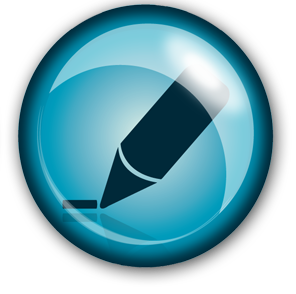 Задача: Три друга - Алёша, Боря и Витя учатся в одном классе. Один из них ездит домой из школы на автобусе, другой — на трамвае, третий — на троллейбусе.
Однажды после уроков Алёша пошёл проводить своего друга до остановки троллейбуса.
-
-
+
-
-
+
Когда мимо них проходил автобус, третий друг крикнул из окна: «Боря, ты забыл в школе тетрадку!»
-
-
+
Ответ:  
Алёша  - на трамвае, 
Боря – на троллейбусе, 
Витя – на автобусе.
Кто на чём добирается домой?
Проверка
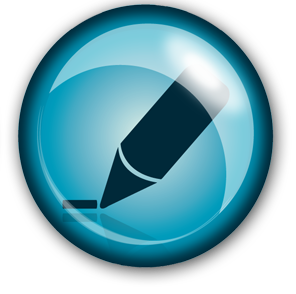 Давайте подумаем
1 вариант: 	В бутылке, стакане, кувшине и банке находятся молоко, квас, лимонад и вода. Известно, что:
Вода и молоко не в бутылке;
Сосуд с лимонадом стоит между кувшином и сосудом с квасом;
В банке не лимонад и не вода;
Стакан стоит около банки и сосуда с молоком.
Куда налита каждая жидкость?
2 вариант: 	За круглым столом оказались ребята из Москвы, Самары, Новгорода, Перми и Томска: Юра, Толя, Лёша, Коля, Витя.   Известно, что:
Москвич сидел между томичём и Витей. 
Самаровец – между Юрой и Толей, а напротив него сидели пермяк и Лёша. 
Коля никогда не был в Самаре.
Юра не бывал в Москве и Томске.
Томич с Толей регулярно переписываются.
      В каком городе живёт каждый из ребят?
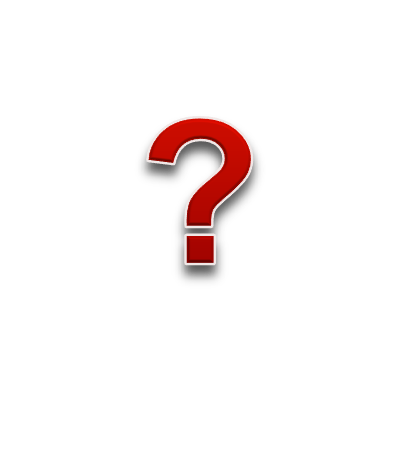 назад
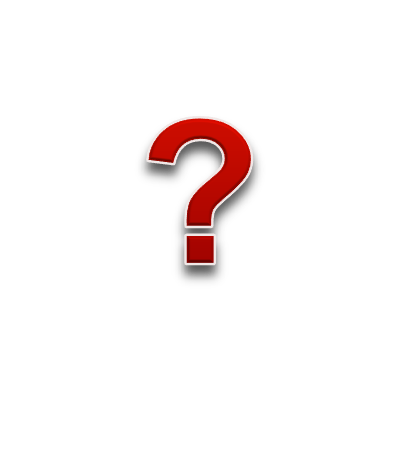 дальше
назад
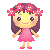 Разомнёмся?
Потанцуем?
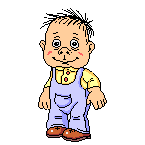 «Сами с «усами»»
Самостоятельное выполнение практической работы №9 
«Создаём простые таблицы» - 
задание 3 (стр. 131).
Практическая работа 9 (3)
Заполните таблицу для трёх планет: 
Юпитер, Земля, Венера.
Домашнее задание
Прочитать п.9, с. 66-68, 
зад.4, с. 68 – в тетради письменно
 Создать таблицу, которая показывала бы Ваши успехи в учебе.
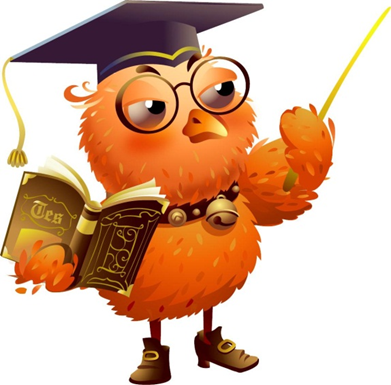 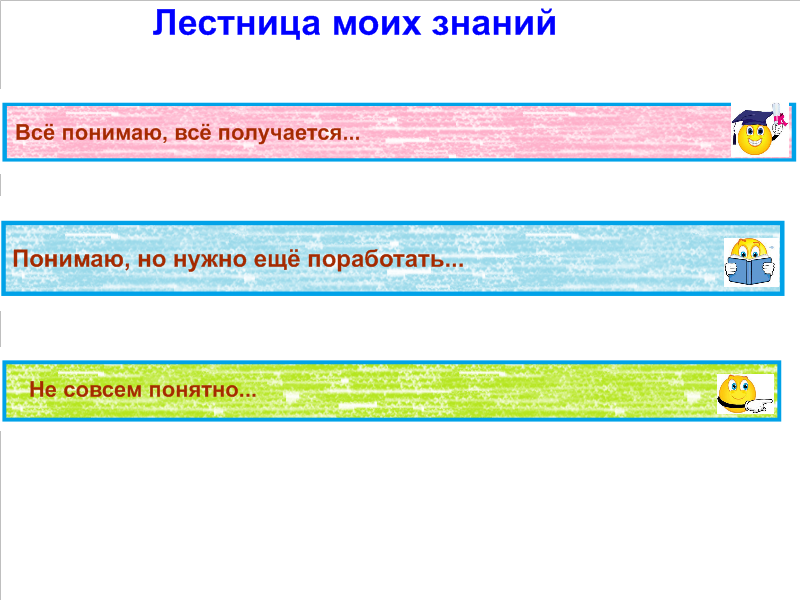 [Speaker Notes: Лестница знаний – можно через интерактивную доску -]
Литература  и источники
Учебник: Информатика: учебник для 5 класса / Л.Л.Босова, А.Ю.Босова. – М.: БИНОМ. Лаборатория знаний. 2013. – 184с.:ил.
Бородин М.Н. Информатика: УМК для основной школы. 5-6 классы. 7-9 классы. Методическое пособие для учителя. М, Бином Знаний, 2013
http://metodist.lbz.ru/authors/informatika/3/eor5.php 
http://rebus1.com/index.php?item=rebus&mode=4 – иллюстрации ребусов